Luke’s Historical Account of Paul’s Mission
Acts 8-21
Historical Summary of Saul/Paul
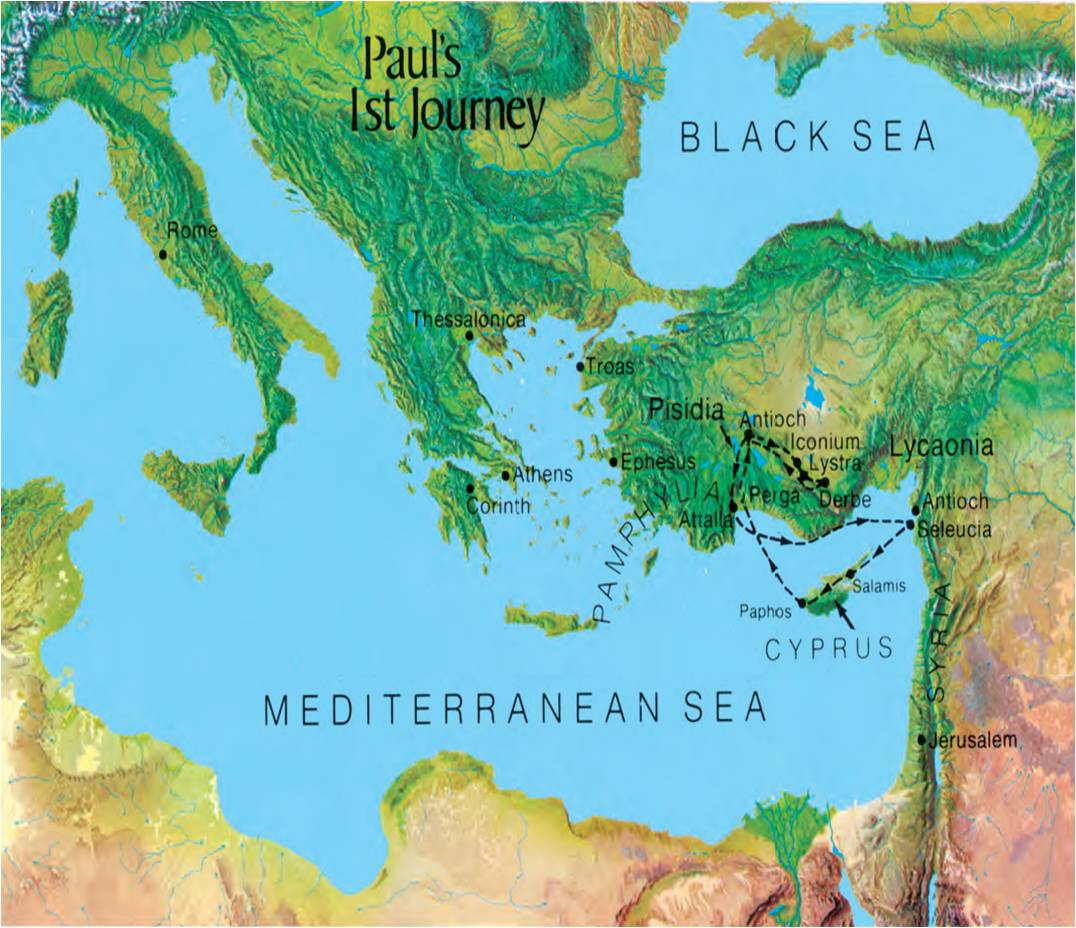 1st Mission—Barnabas companion
1st Mission—Barnabas companion
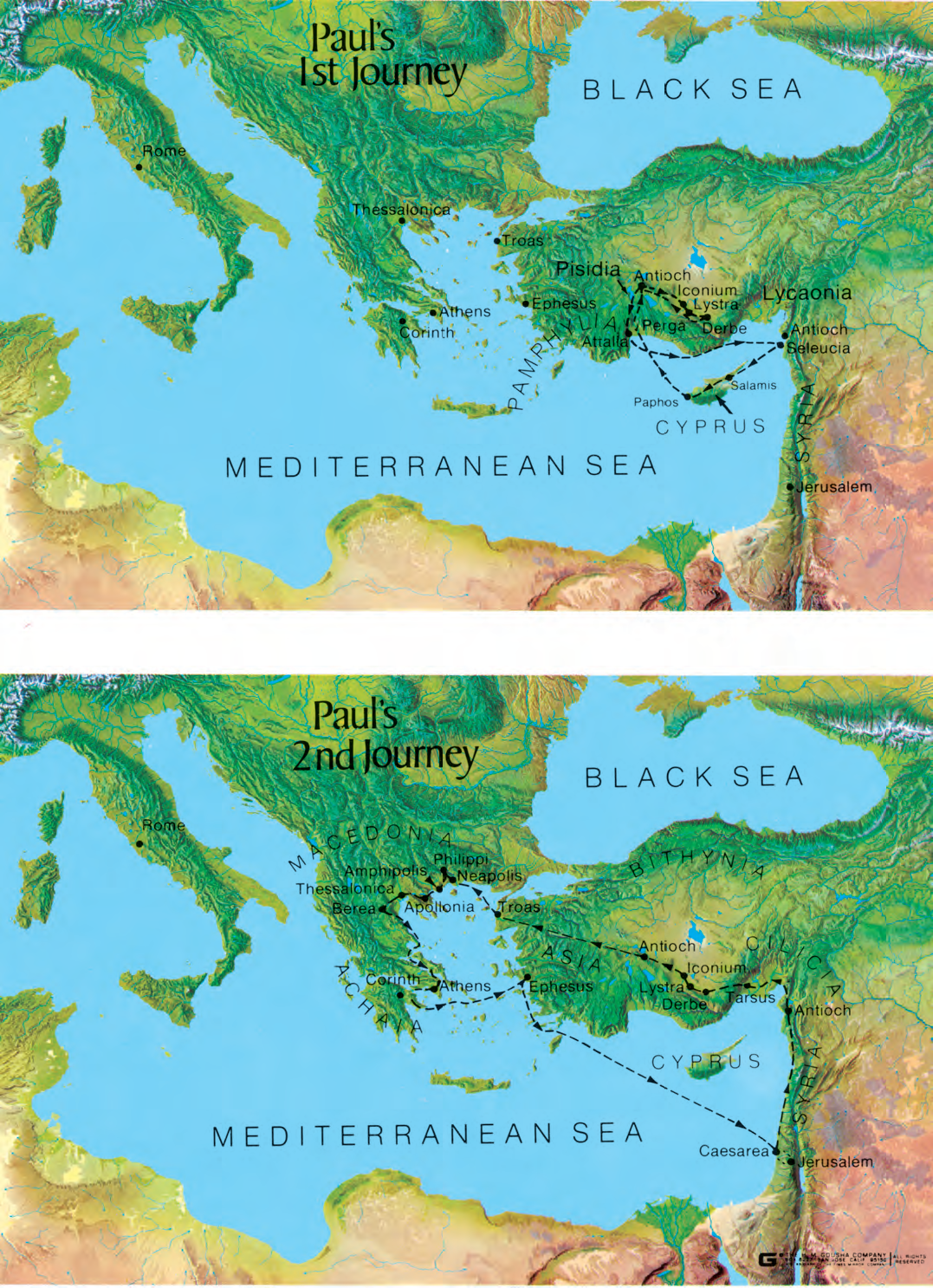 2nd  Mission—Silas companion
2nd  Mission—Silas companion
2nd  Mission—Silas companion
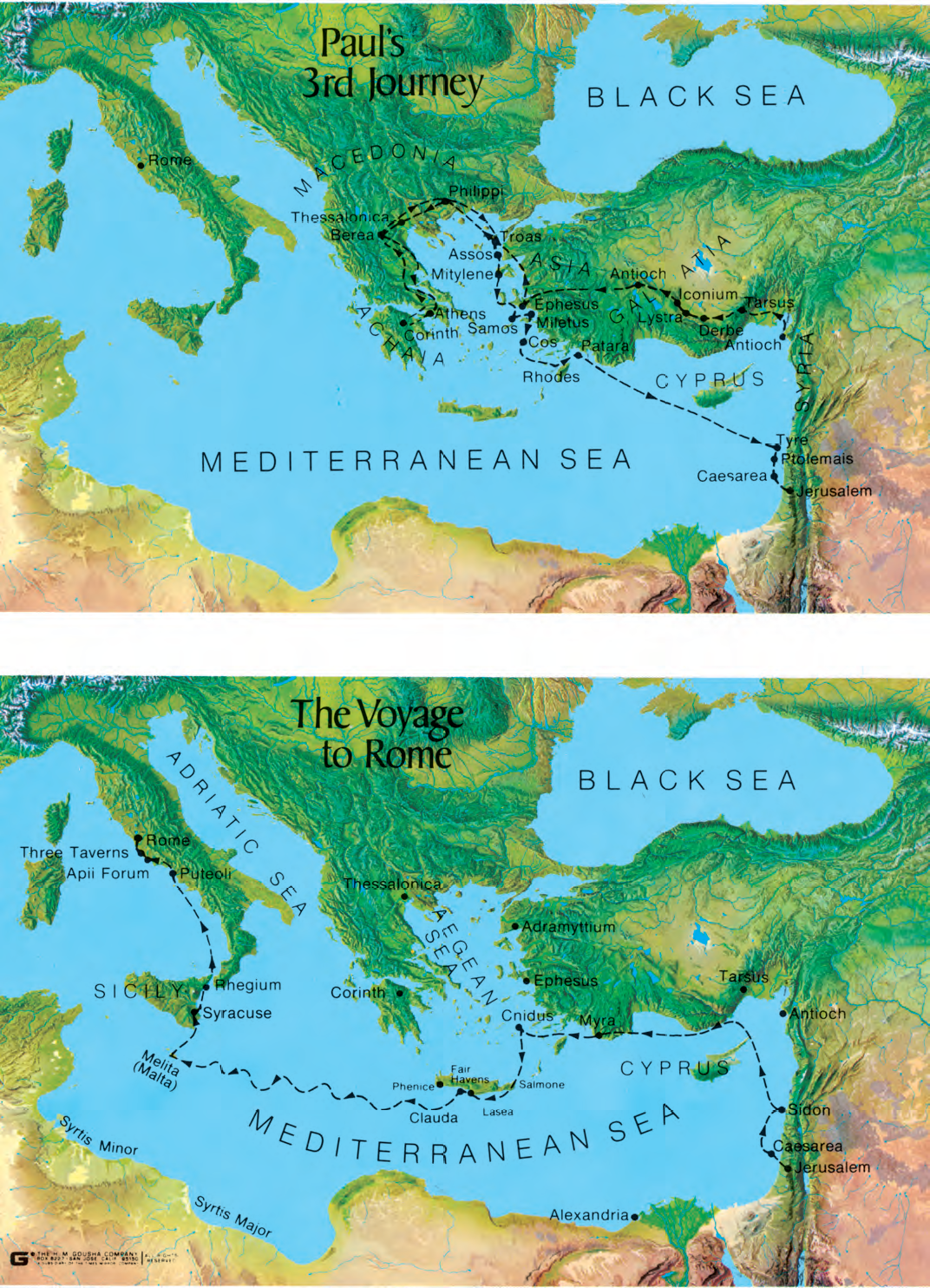 3RD  Mission—NO KNOWN COMPANION
3RD  Mission—NO KNOWN COMPANION
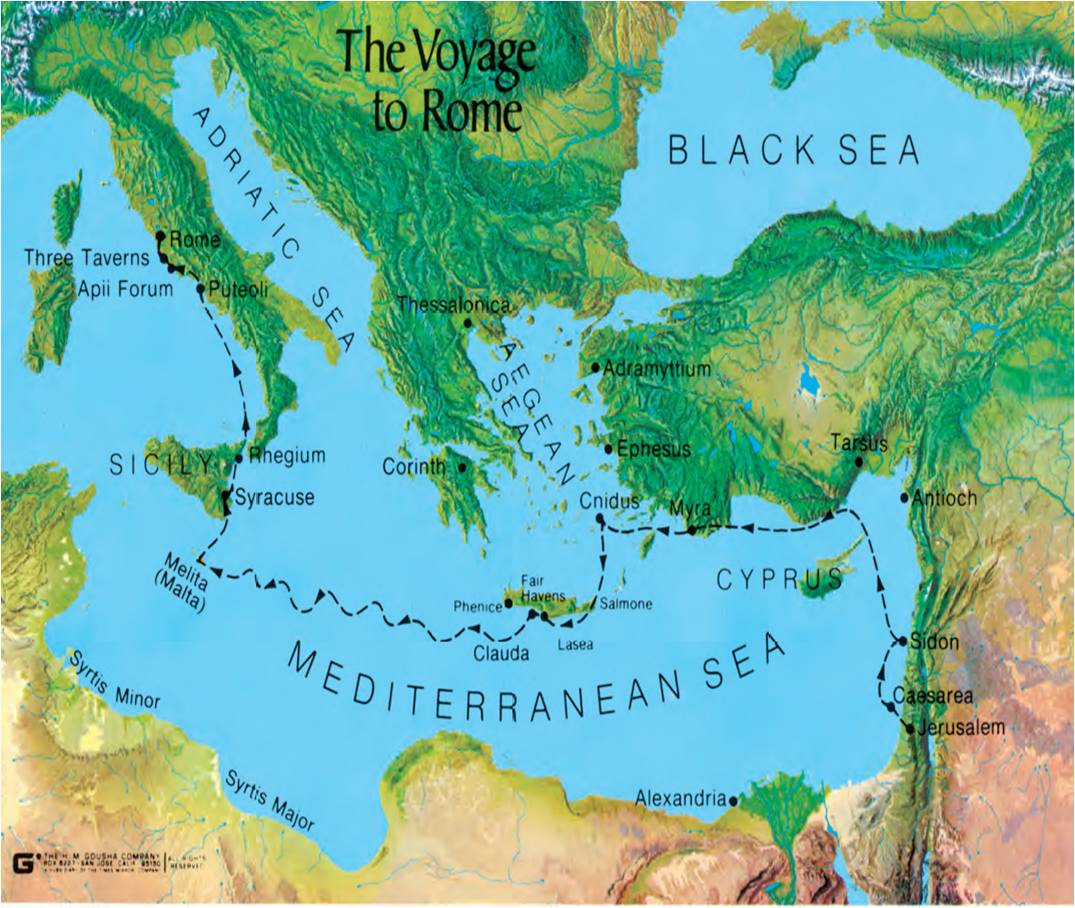